МАДОУ «Детский сад № 3»
Информационно-творческий проект
«Удивительный Космос»
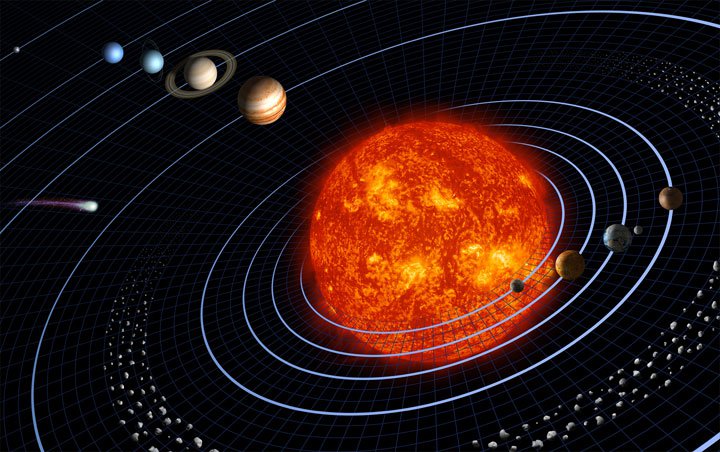 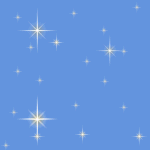 Название проекта: «Удивительный Космос»

Участники проекта: воспитатель, воспитанники группы,              родители воспитанников.
Вид, тип проекта: информационно-творческий, краткосрочный
Сроки проведения:  март-апрель
Возраст детей: 3-5 лет
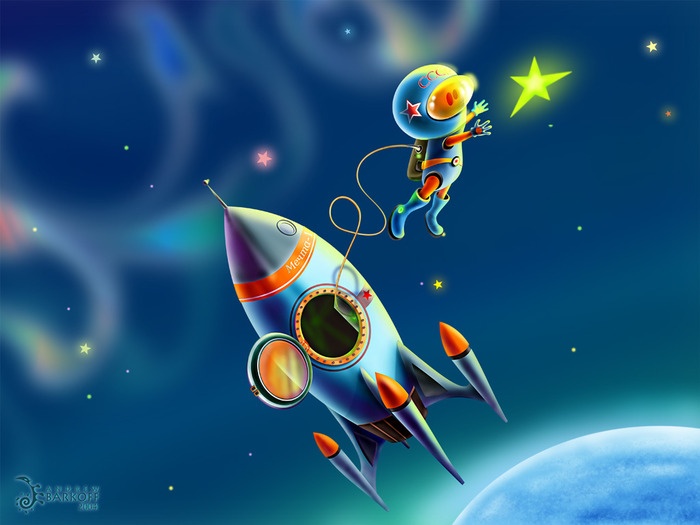 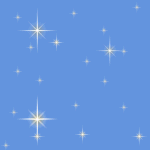 Актуальность
Современные дошкольники задают много вопросов о космосе, космическом пространстве, космонавтах, так как всё неведомое, непонятное, недоступное будоражит детскую фантазию. Данный проект направлен на обогащение познавательно-эстетической компетентности  дошкольников, поможет систематизировать полученные знания и применять их в различных видах деятельности.
.
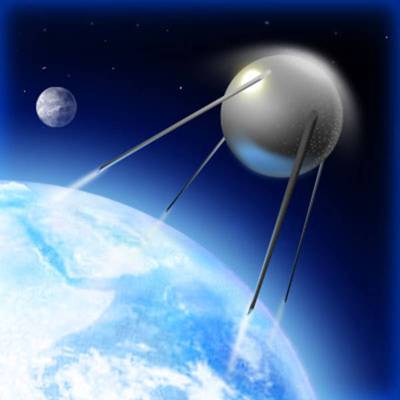 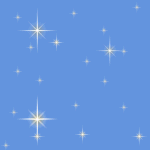 Цель: Формирование у детей знаний и представлений о Космосе.
Задачи: 
Сформировать представления о Вселенной, Солнечной системе и ее планетах, познакомить с героями космоса, российским праздником – День космонавтики.
Способствовать развитию творческих и интеллектуальных способностей;
 Учить применять полученные знания в разных формах деятельности.
Активизировать совместную деятельность родителей и детей по внедрению проекта.
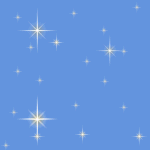 Предполагаемые результаты:
Реализация проекта позволит сформировать у детей представления  о космосе, планетах, летательных аппаратах, космонавтах. Данный проект позволит развить творческую активность детей и родителей, воспитать патриотические чувства у ребенка
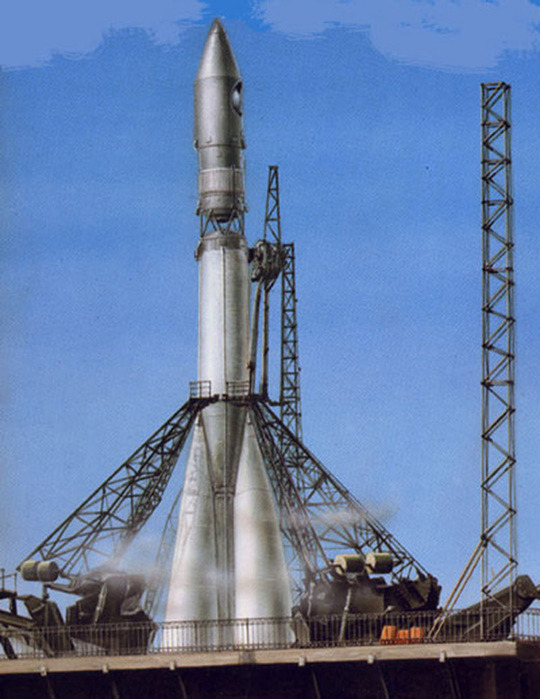 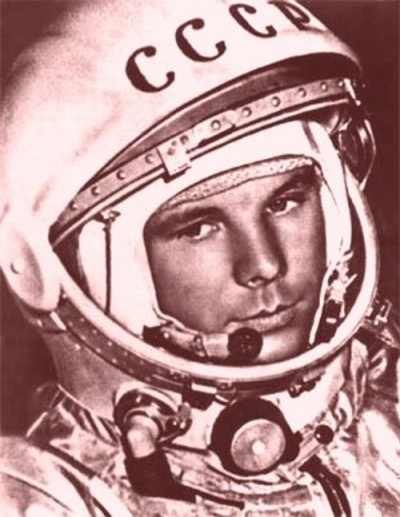 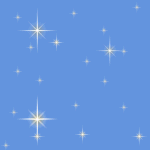 Этапы реализации:1этап: 1.Выявление первоначальных знаний детей о космосе.2.Информация родителей о предстоящей деятельности. 3.Подбор литературы о космосе, презентаций, фотографий, плакатов. 2 этап:1. Проведение недели космоса в группе.2. Работа с родителями по заданной теме.3. Организация сюжетно - ролевых, дидактических и подвижных игр, индивидуальной и групповой работы.3 этап:
Выставка работ о космосе (совместная работа детей с родителями)
Познавательное занятие «Мир Космоса»
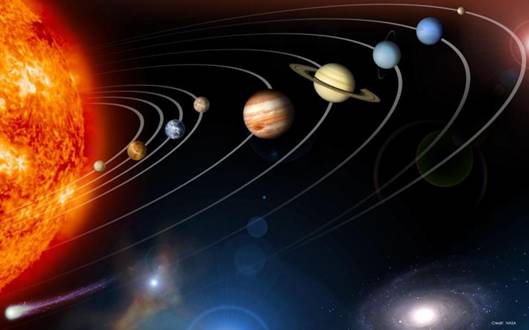 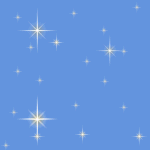 Этапы работы над проектом
Опрос детей на тему: «Что такое Космос»
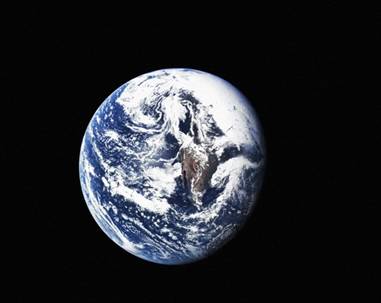 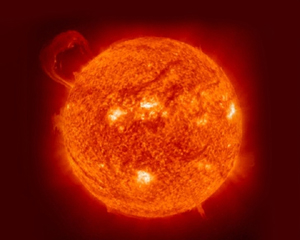 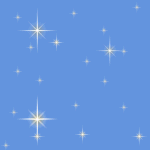 Изучение литературы по теме и знакомство с планетами Солнечной системы
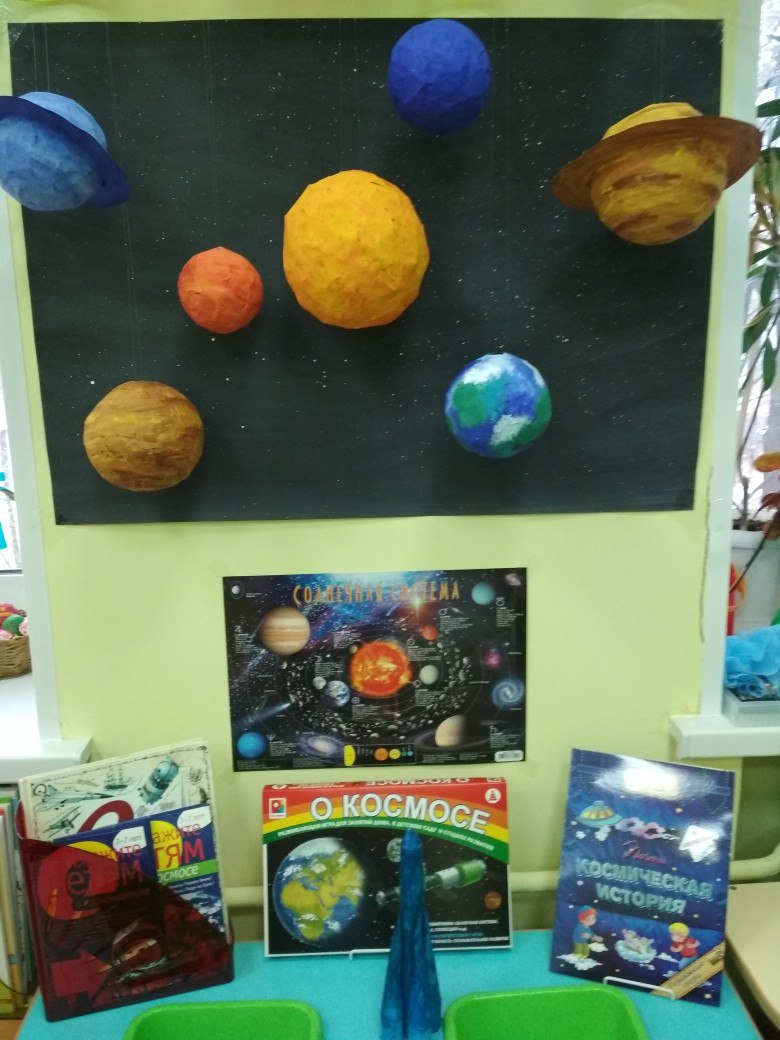 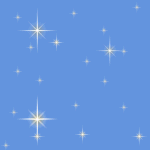 Рисование пластилином
«Ракета летит к звездам»
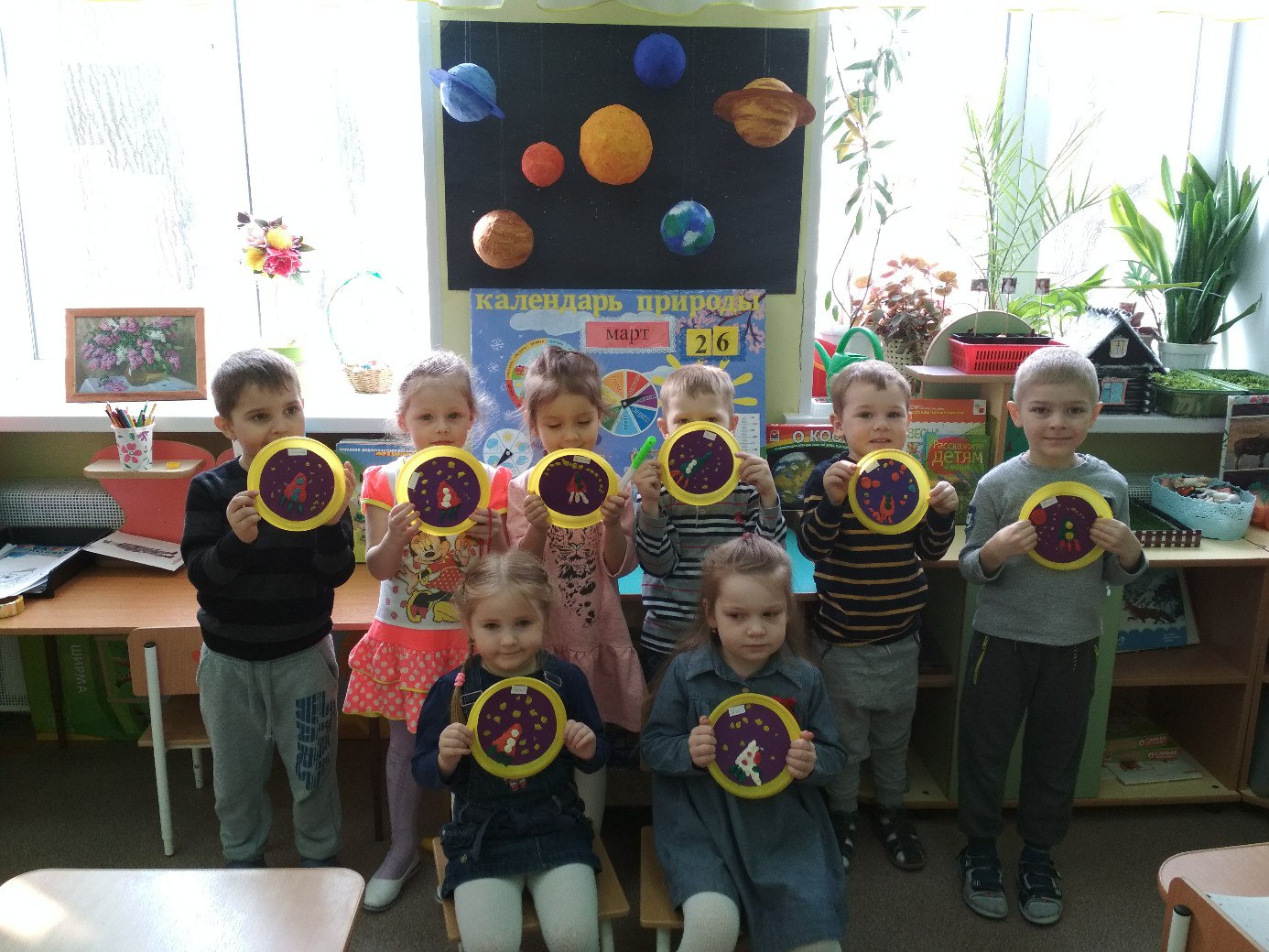 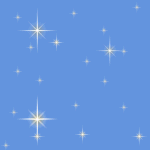 Аппликация
«Ракеты готовы к старту»
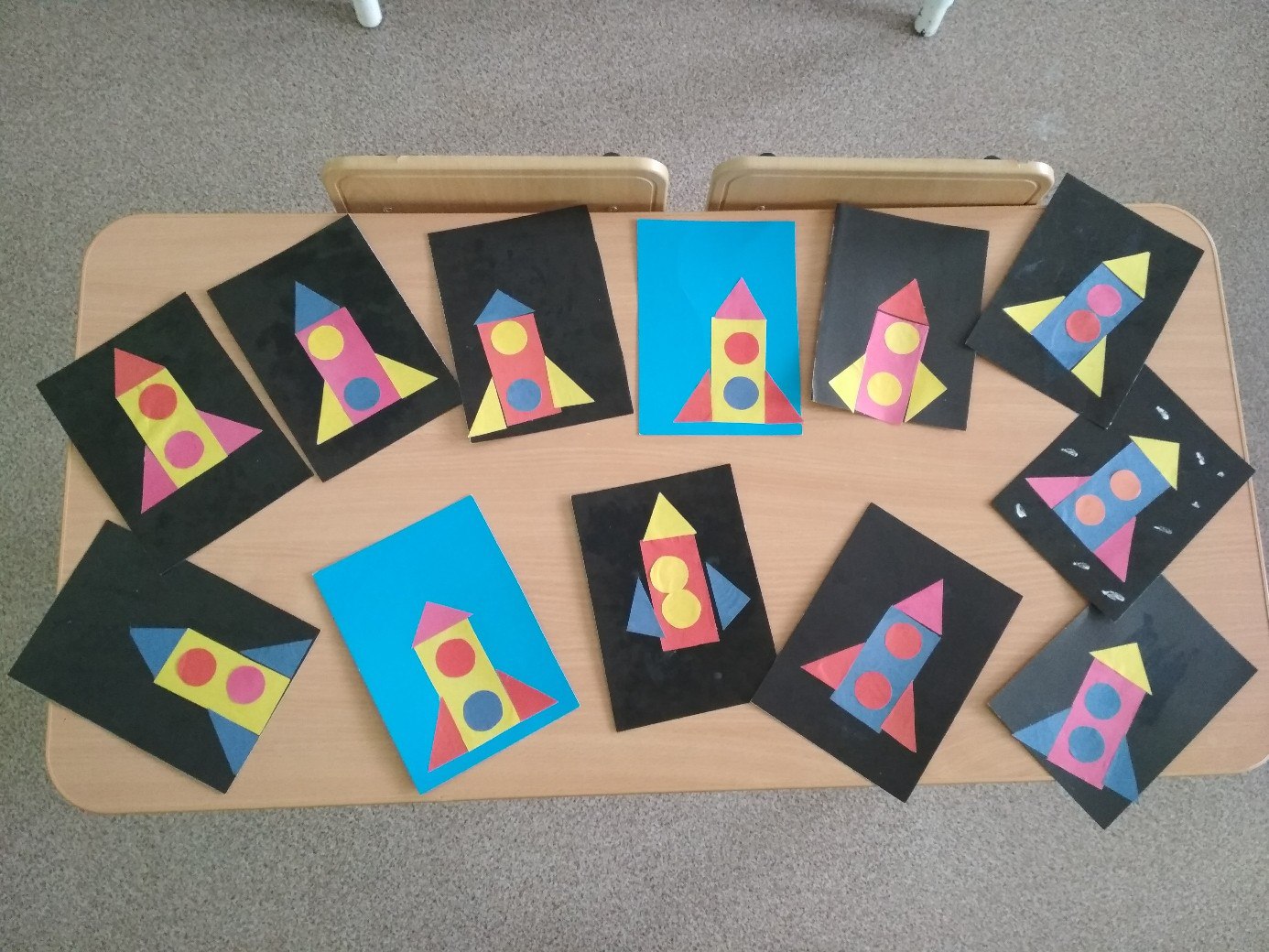 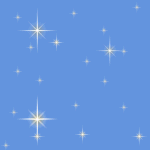 5,4,3,2,1-Пуск!!!
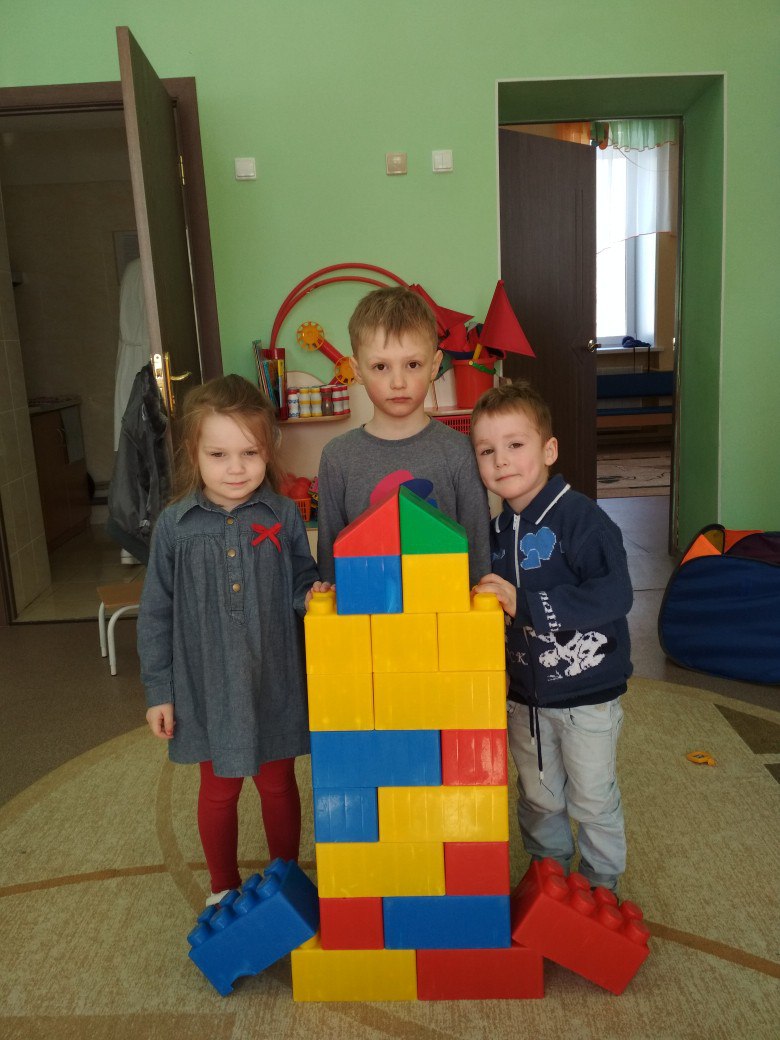 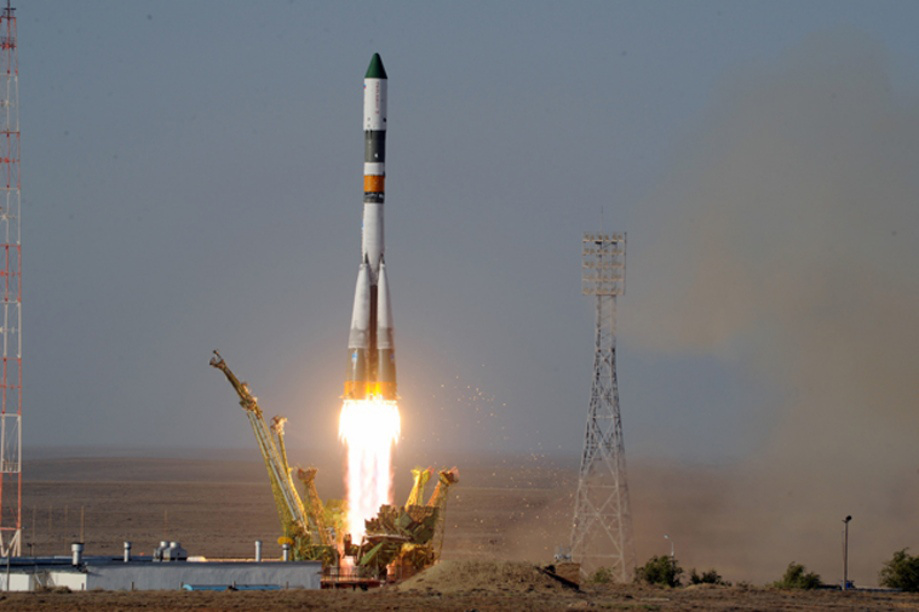 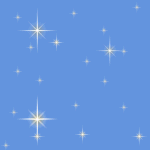 Развиваем  моторику
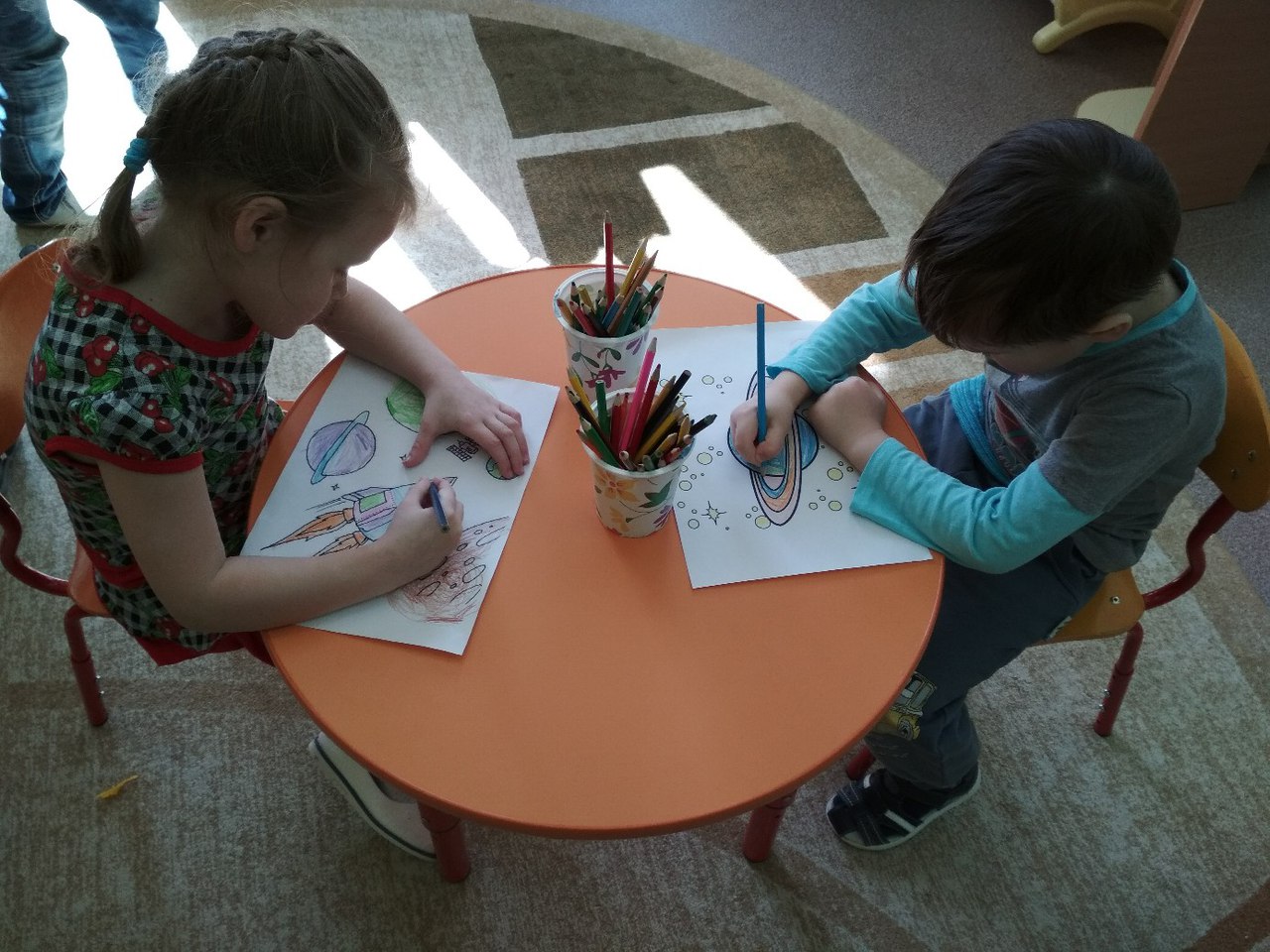 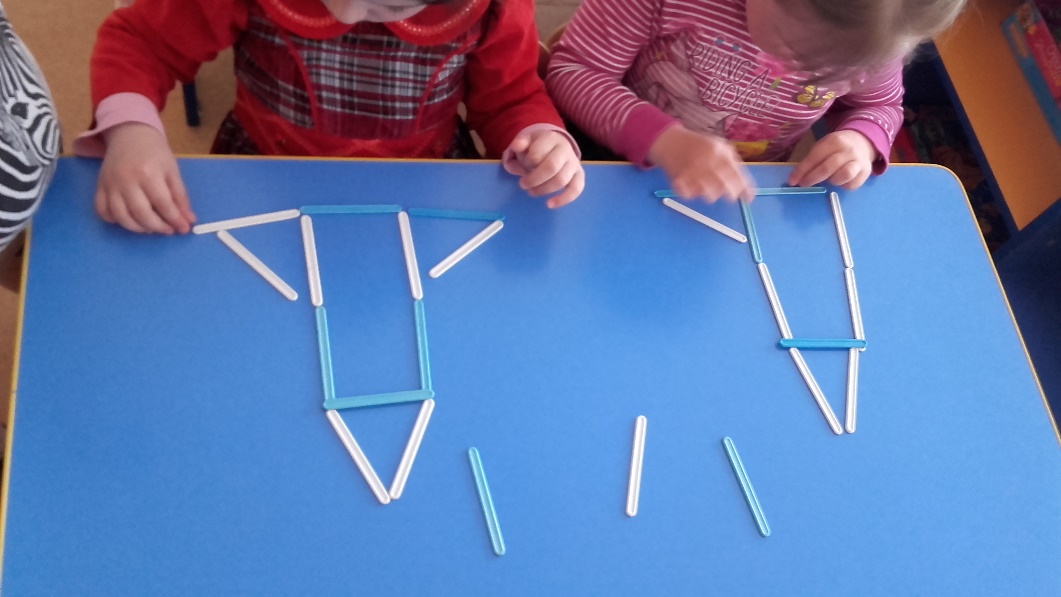 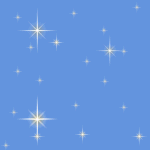 Опыт:
 «Метеориты и метеоритные кратеры»Представьте, что мука – это поверхность планеты, а шар - это метеорит. Метеорит летит в космосе с огромной скоростью и ударяется о поверхность планеты. Посмотрите, что образовалось на поверхности планеты – углубление, ямы, кратеры. Ребята, почему образовался кратер? (Метеорит тяжёлый, а поверхность планеты мягкая, покрытая толстым слоем пыли, поэтому образовался кратер).
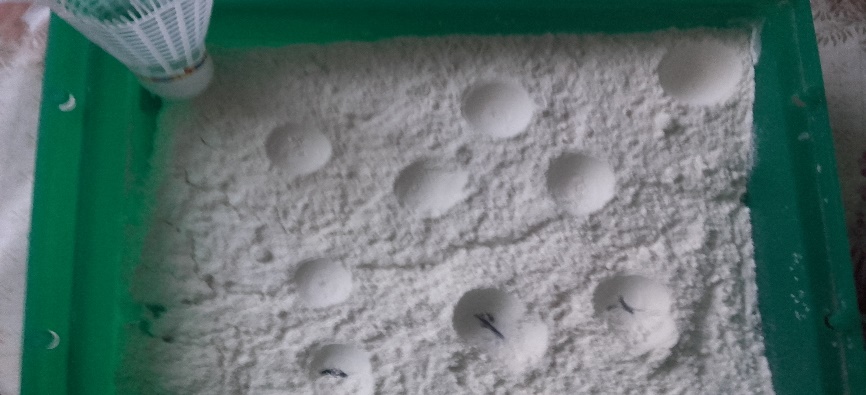 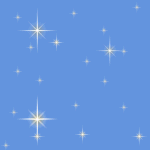 . «Ждут нас быстрые ракеты»- Ждут нас быстрые ракеты  Для полёта на планеты.   На какую захотим,  На такую полетим!  Но в игре один секрет:  Опоздавшим места нет!
.
:
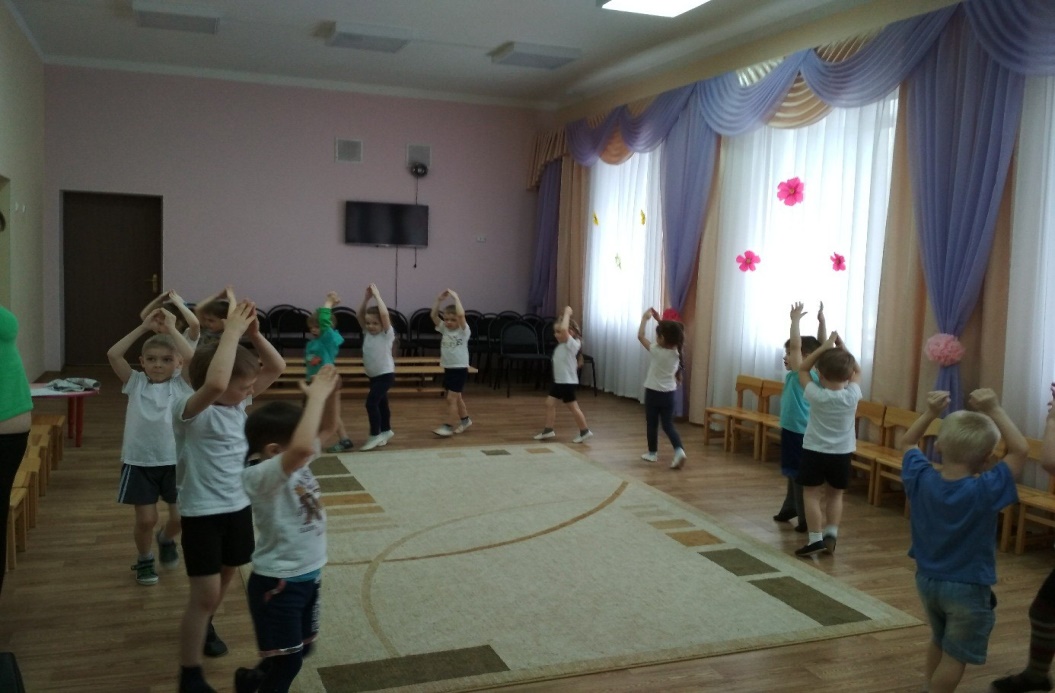 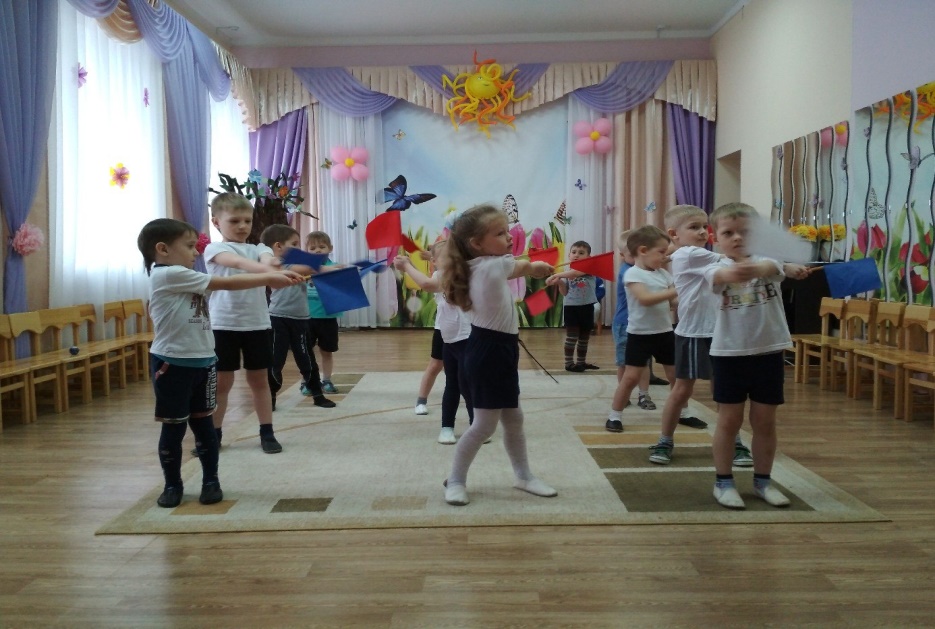 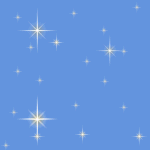 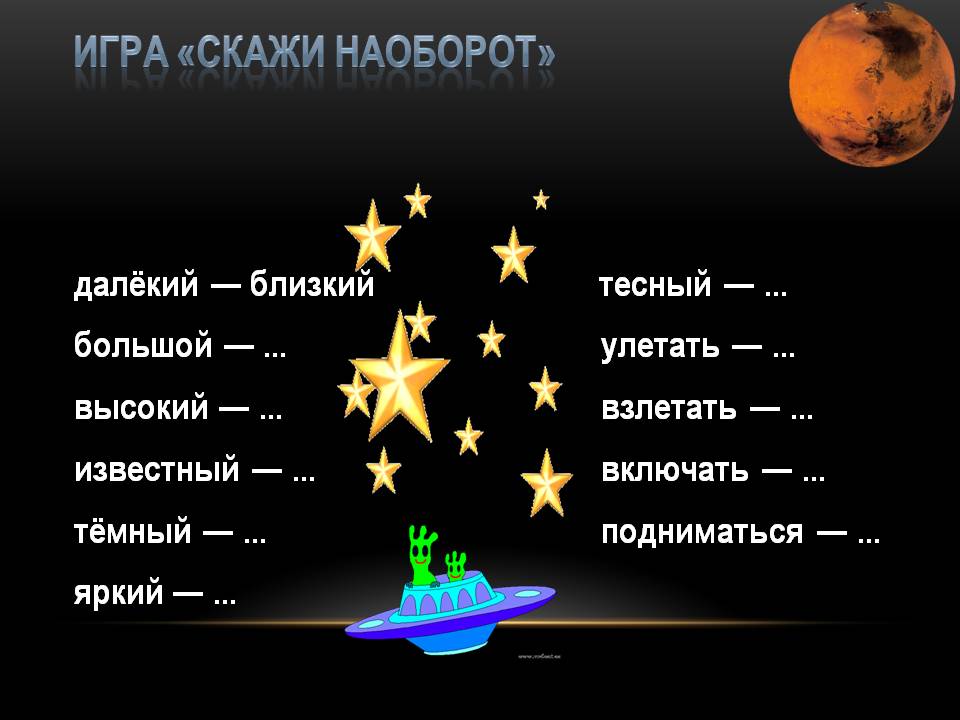 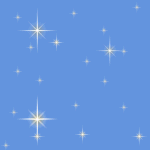 Космическая выставка
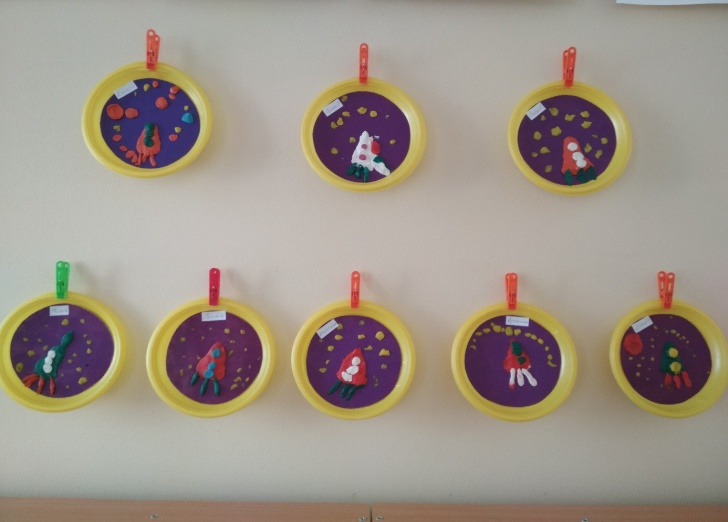 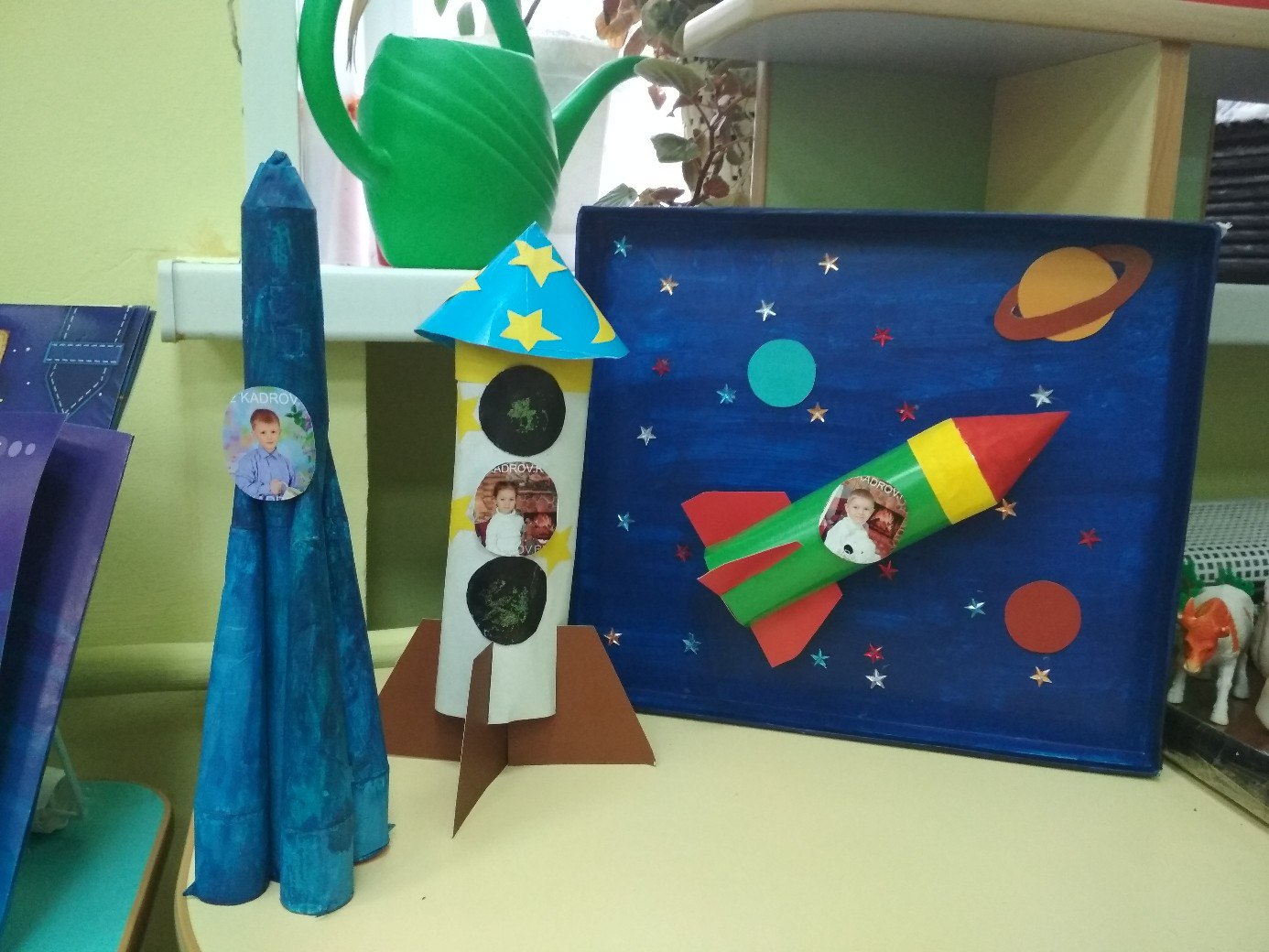 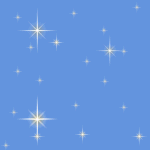 Теперь мы знаем ответы на вопросы
    1. Как называется планета, на которой мы живем?
    2. Как называется ближайшая к нам звезда?
    3. Что такое Солнечная система?
    4.Какие планеты в Солнечной системе?
    5.Какая из них самая большая?
    6.Какую планету называют красной? Почему?
    7.Какая планета находится ближе всех к Солнцу?
    8.Как называется спутник Земли? 
    9. Кто был первым космонавтом Земли?
  10.Когда впервые человек полетел в космос?
  11.Каких российских космонавтов ты знаешь?
  
  12.Как ты считаешь, какими качествами должен обладать космонавт?
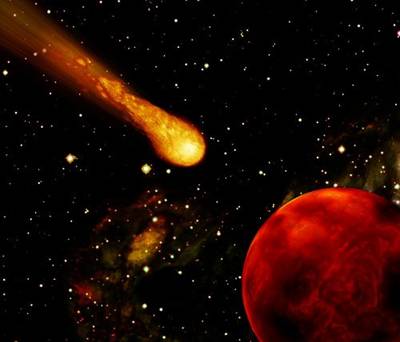 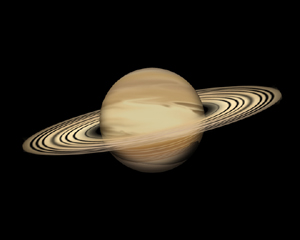 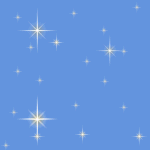 Спасибо за внимание!